LEARNER GUIDE
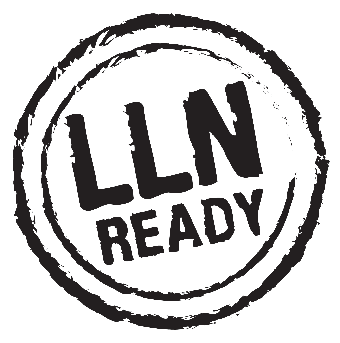 Tracked  Front End  Loader
Training support material for:  RIIMPO322F (Tracked)
Conduct civil construction tracked  front end loader operations
Produced by:
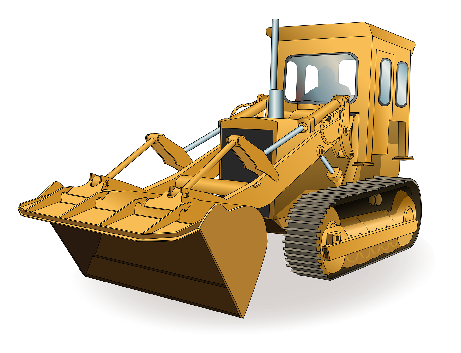 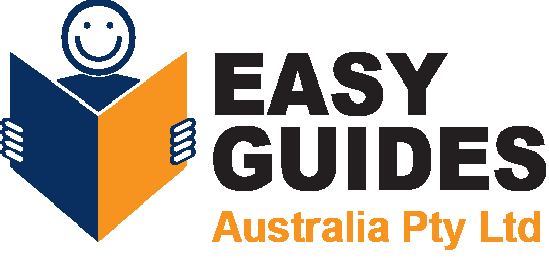 Introduction to  Tracked Front End Loaders
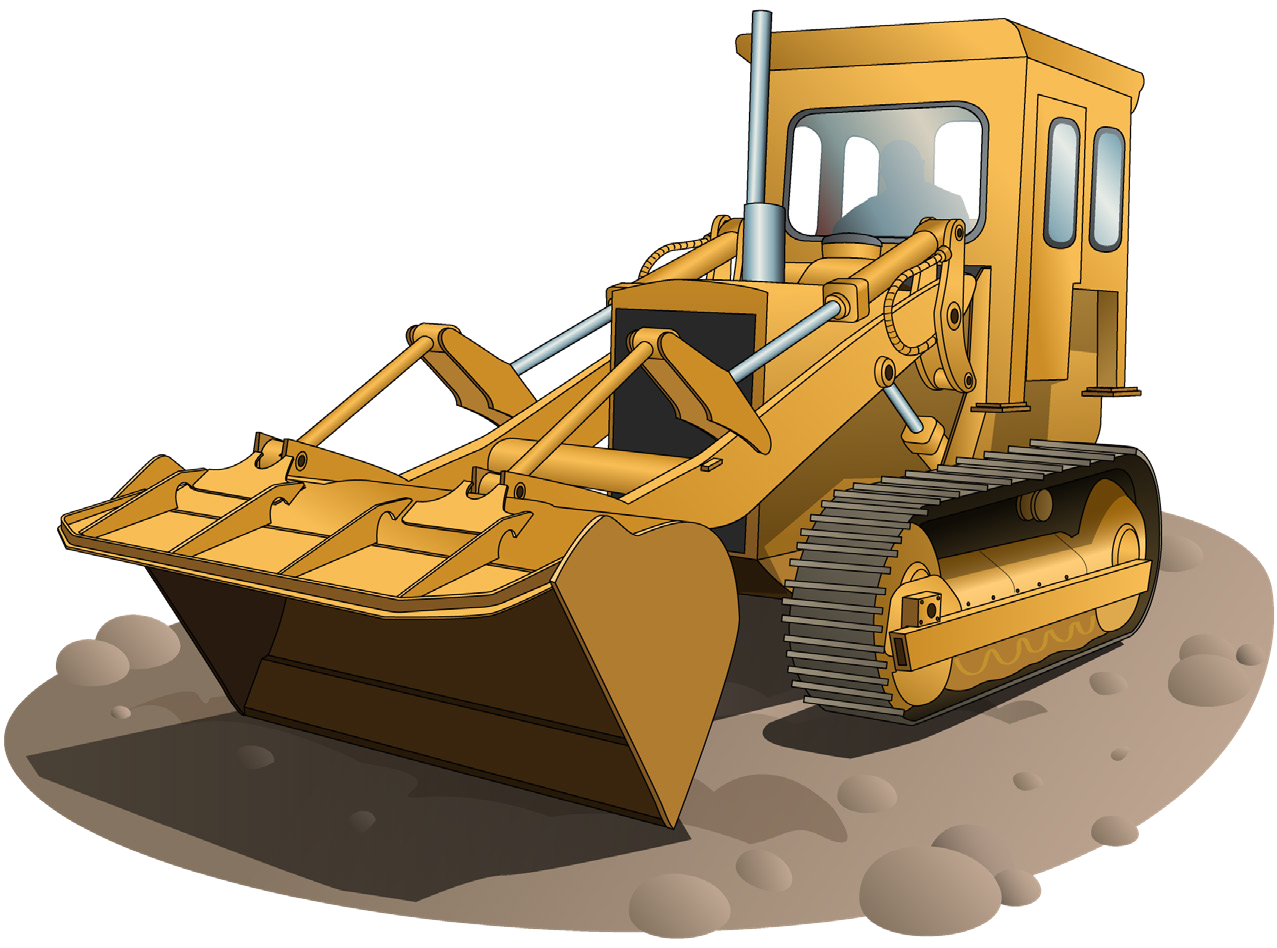 2
May not be reproduced
© Easy Guides Australia Pty. Ltd.
INTRODUCTION TO TRACKED FRONT END LOADERS
What do you use a front end loader for?
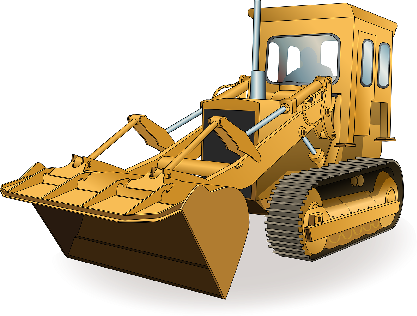 Agriculture – farming
Construction
Clean up
Moving dirt/rocks etc
Can use for lifting purposes
What industries do you use a front end loader in?
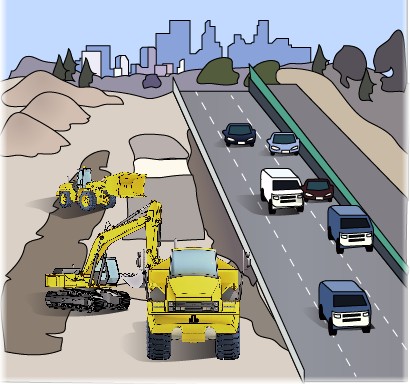 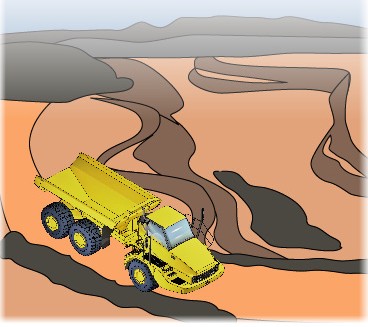 Civil construction
Mining
3
May not be reproduced
© Easy Guides Australia Pty. Ltd.
INTRODUCTION TO TRACKED FRONT END LOADERS
An example of a tracked front end loader
A tracked front-end loader is a type of machine that has a front mounted square wide bucket connected to the end of two  booms (arms) to scoop up loose material such as dirt, sand or gravel and move it from one place to another without pushing  the material across the ground.
A tracked front end loader is commonly used to move material from ground level and deposit it into an awaiting dump truck,  stockpile or into an open trench excavation.
Front end loaders also come in wheeled models (refer RIIMPO321D Conduct civil construction wheeled front end  loader operations).
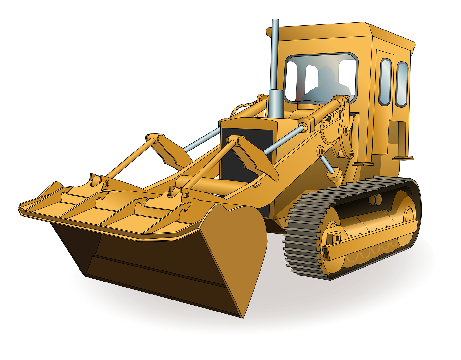 Dump cylinder
Operators cabin
Tilt link
Lift cylinder
Bucket
Tracks
Lift arm
4
May not be reproduced
© Easy Guides Australia Pty. Ltd.
PC 1.1	INTRODUCTION TO TRACKED FRONT END LOADERS
Who has duty of care?
You have a duty of care. So does anyone who has something to do with the worksite.  Duty of care applies to:
Employers/persons conducting a business or undertaking  (PCBU). This includes managers, manufacturers/suppliers,  importers, designers, inspectors, etc.
Workers. This includes employees, contractors and  sub-contractors, employees of labour hire companies,  outworkers, volunteers, etc.
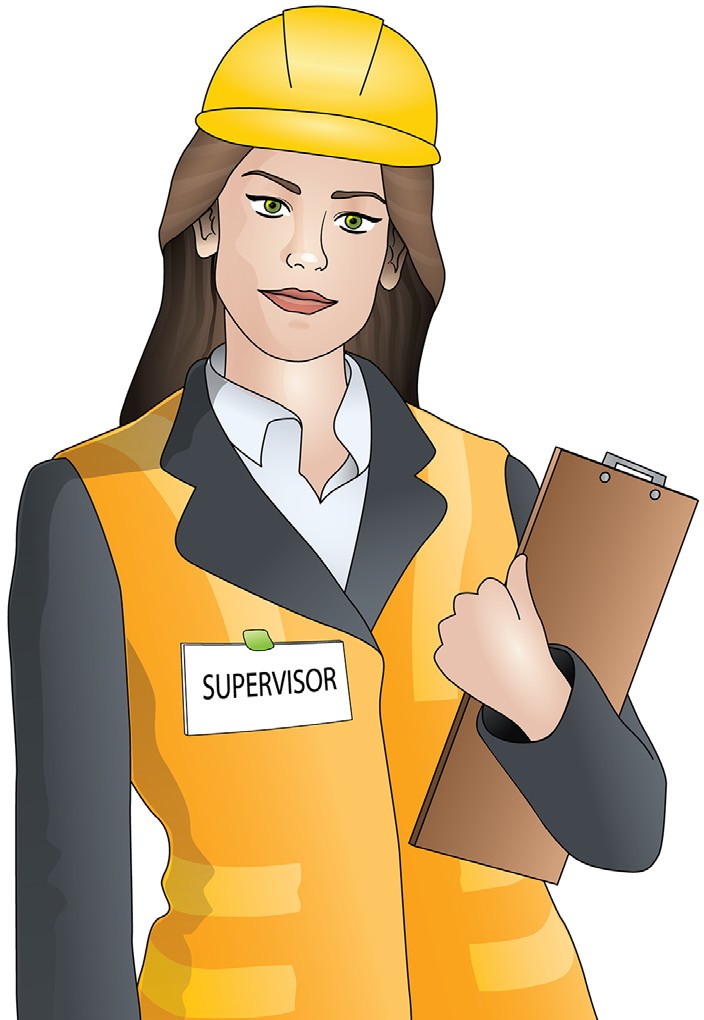 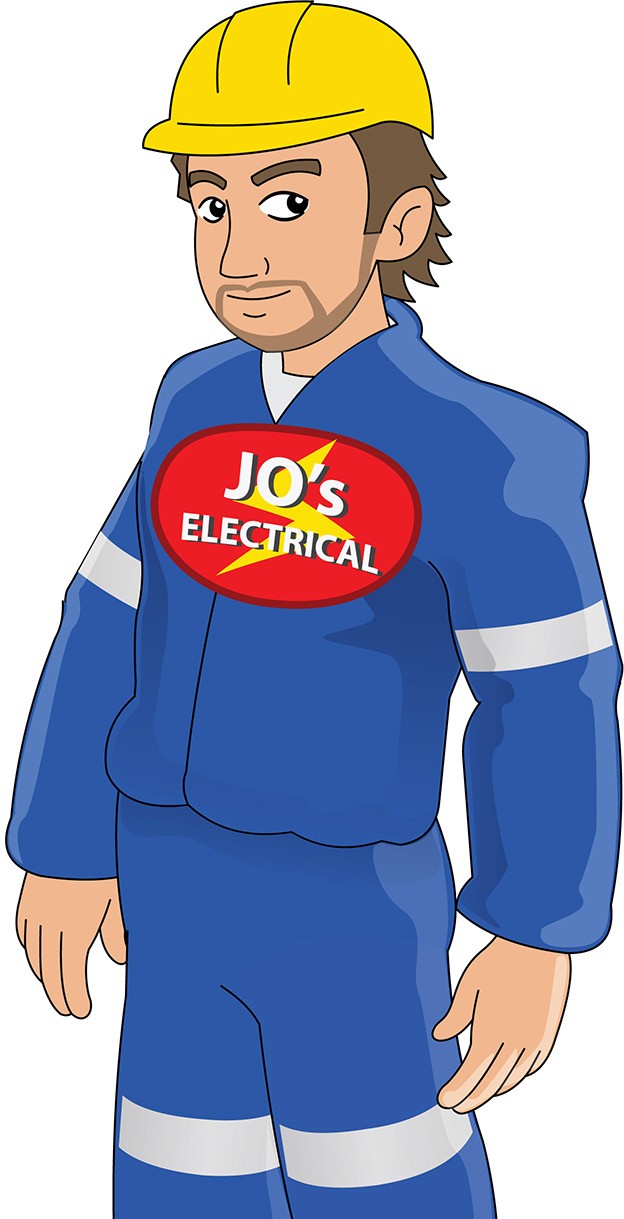 5
May not be reproduced
© Easy Guides Australia Pty. Ltd.
PC 1.3	GENERAL INFORMATION
Earthmoving site hazards
z
Checking for underground services
You should always check where services are before you start work. You may phone ‘Dial before you dig on 1100’. You may  look at the site plan or talk to your supervisor. You may need to look at the location of pits and meters to get an idea of where  the services run. You may need to check with the local council or service company. You may even need to get underground  detection equipment.
If you hit a service line, contact the provider immediately. You may need to organise to get the service disconnected while a
qualified person fixes the problem.

You can sometimes tell there are  services below by the types of ground.  Some services are surrounded by a  different type of soil, rock or sand.
You may notice that the soil is looser,
or does not match the soil around where  you are digging. There may be a line of  tape alerting you to the services.
If you suspect there are services  underground, stop working. Check the  ground. You may need to excavate the  area by hand, or dig in another area.
z
z
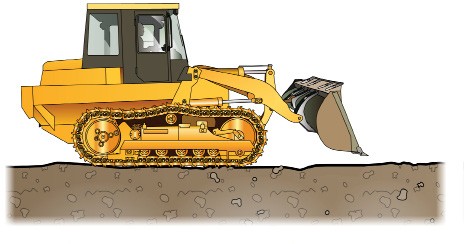 6
May not be reproduced
© Easy Guides Australia Pty. Ltd.
PC 1.2	GENERAL INFORMATION
Operating techniques
Building a stockpile
A stockpile is a pile of material (soil, sand, rock, etc) that you use for earthmoving work. You must choose a good location for your  stockpile. If you choose the wrong location, your stockpile could get washed away or become dirty (mixed with other materials).
z
z
z
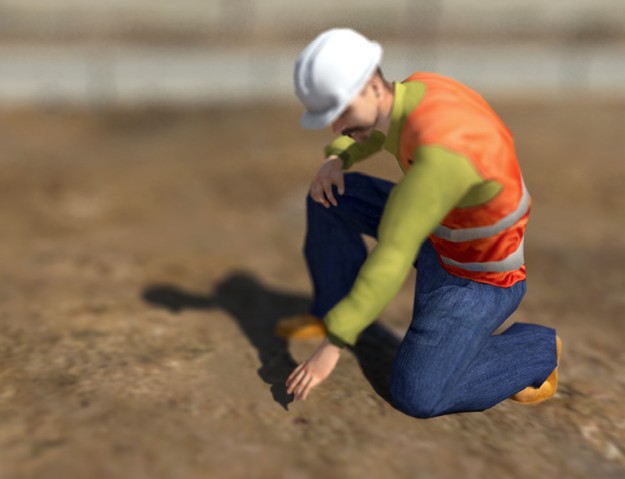 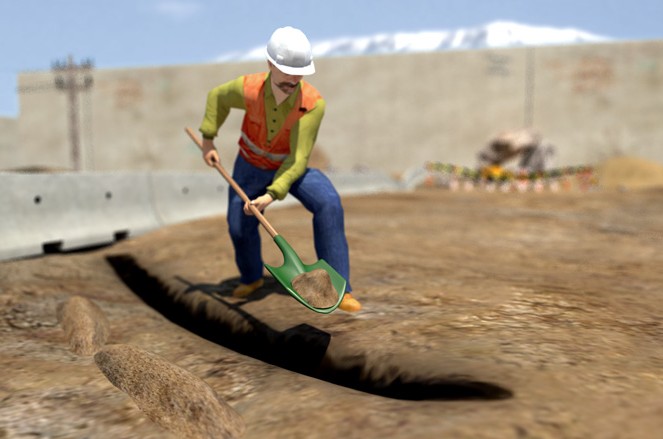 z
z
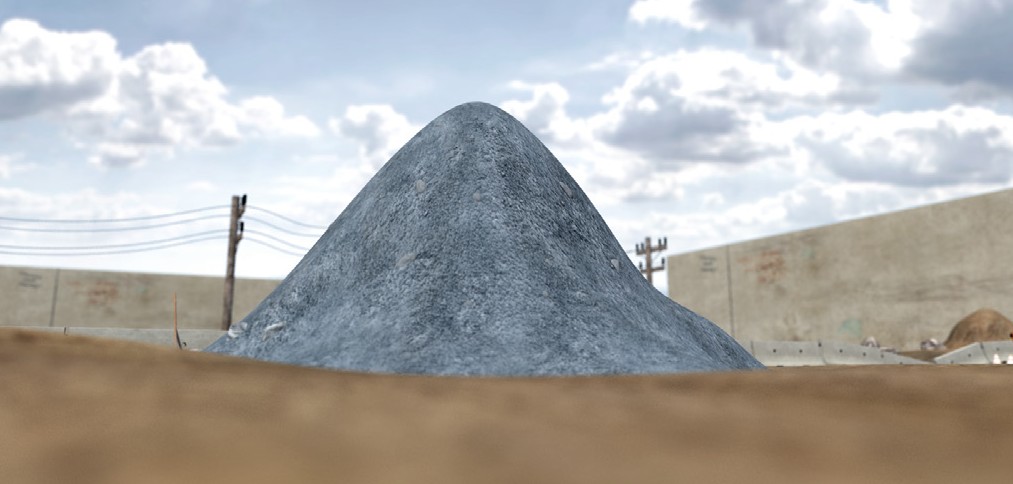 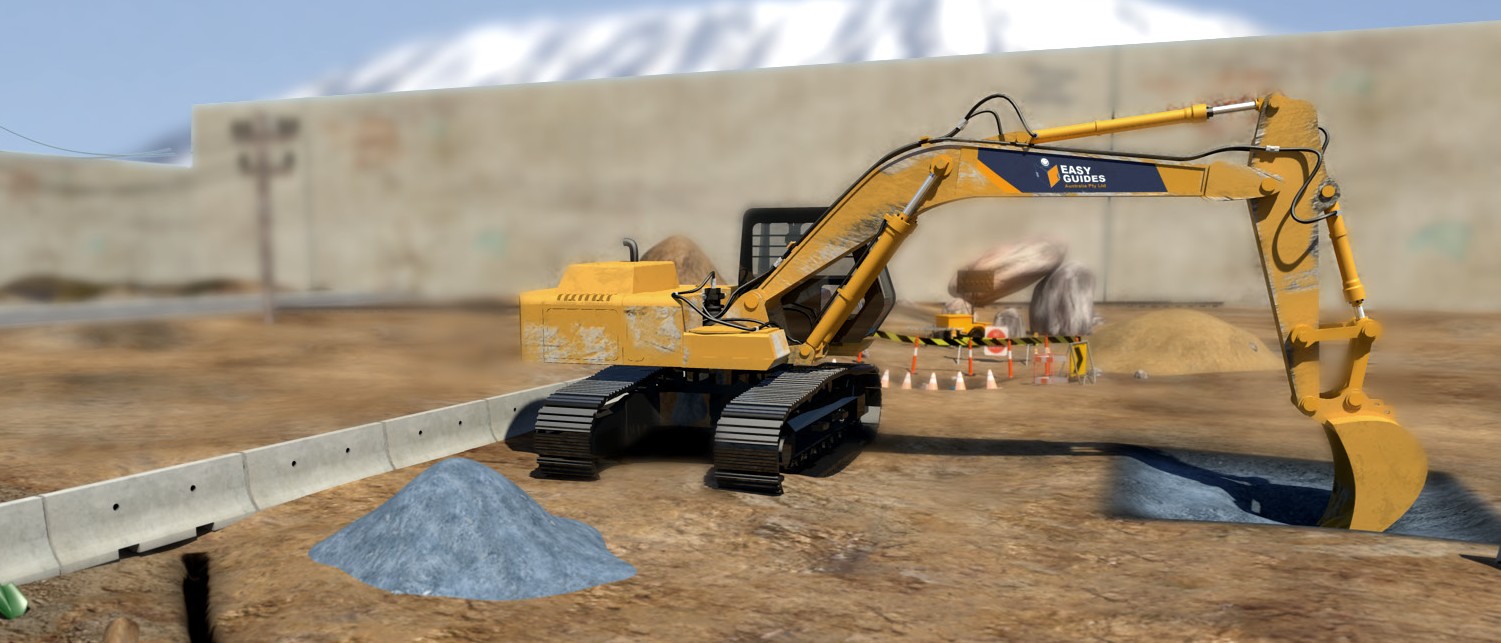 7
May not be reproduced
© Easy Guides Australia Pty. Ltd.
PC 1.2
GENERAL INFORMATION
Building a stockpile (continued)
z
z
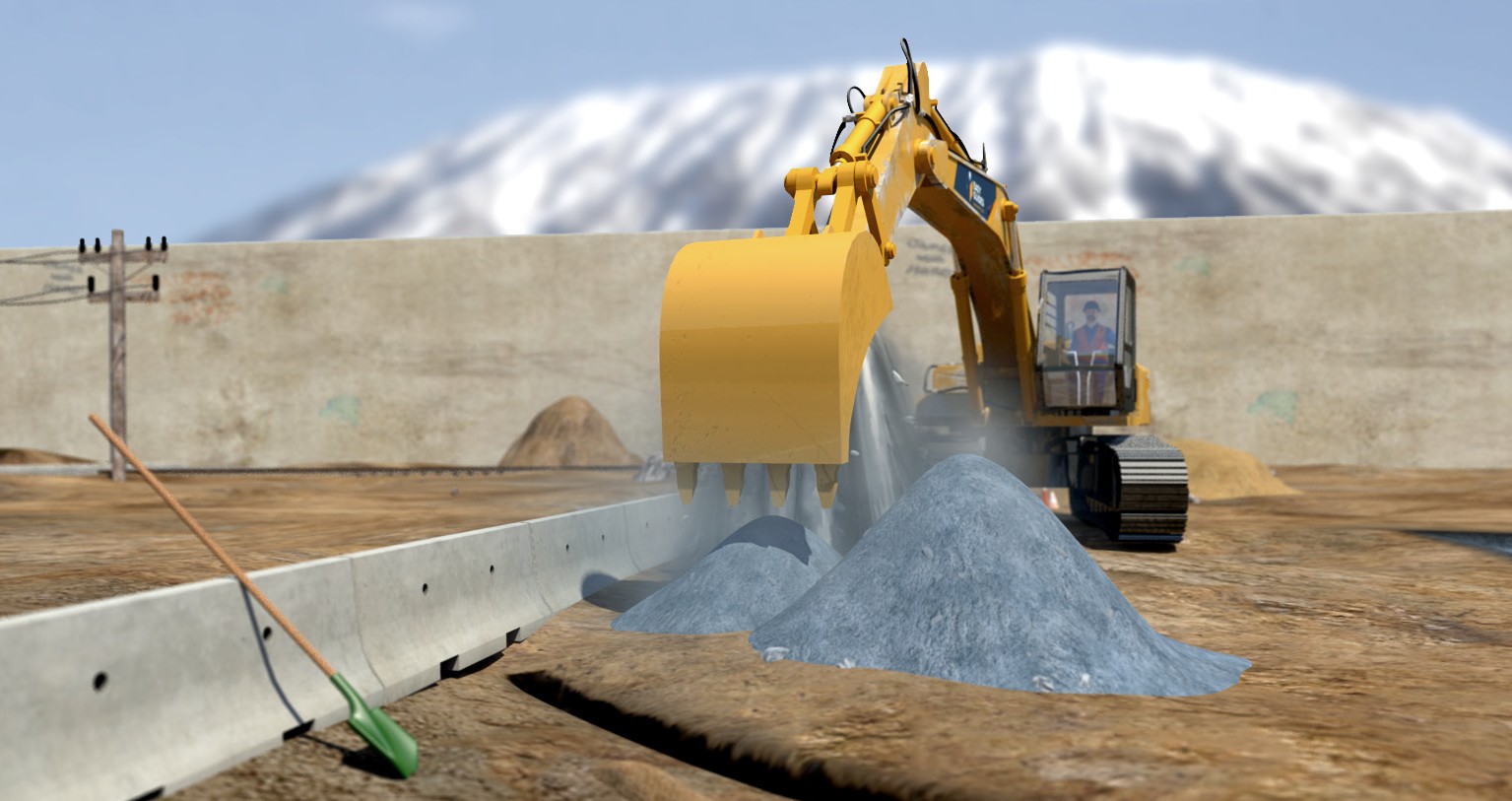 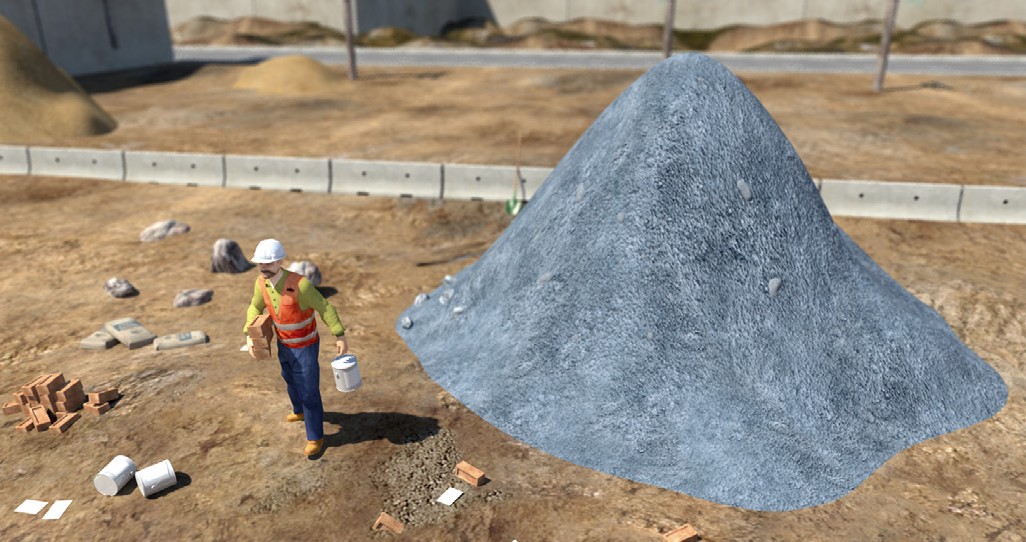 z
z
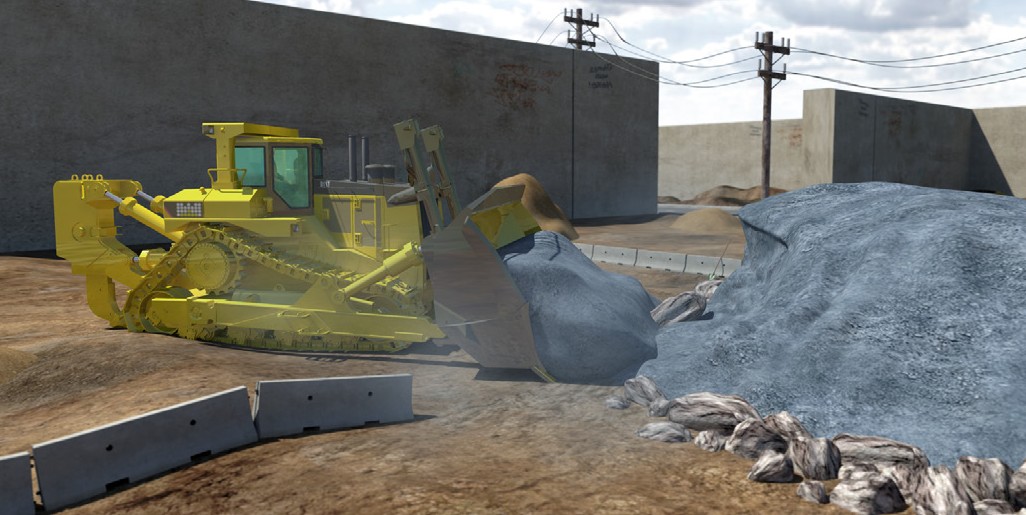 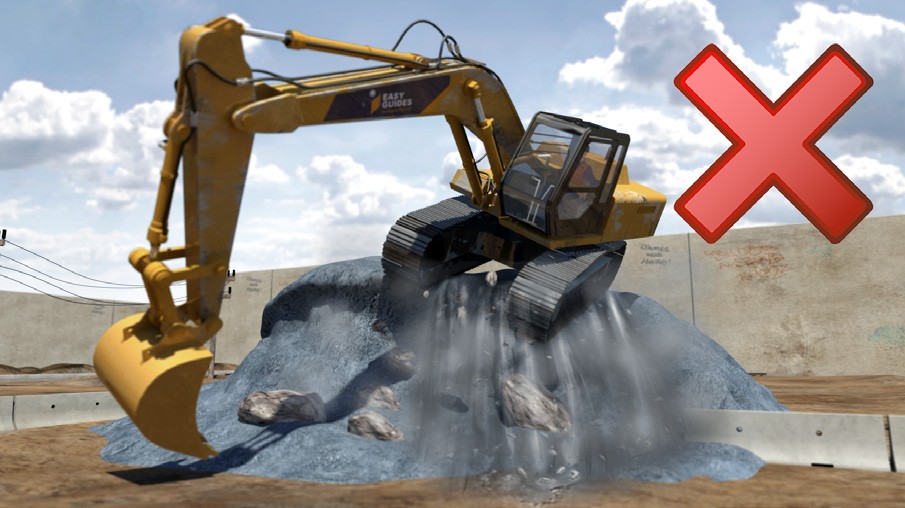 8
May not be reproduced
© Easy Guides Australia Pty. Ltd.
PC 1.2
GENERAL INFORMATION
Operating techniques
Taking from a stockpile
z
z
z
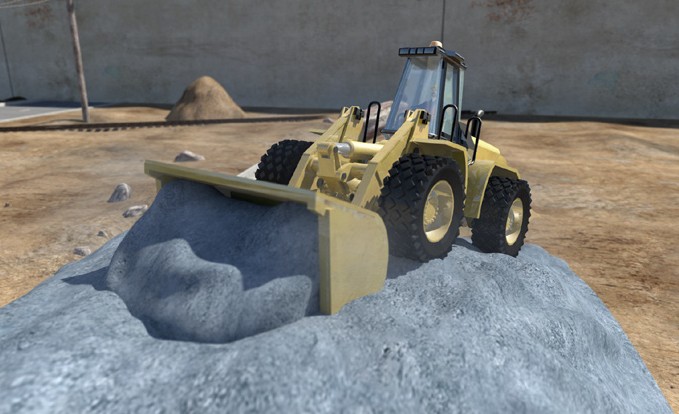 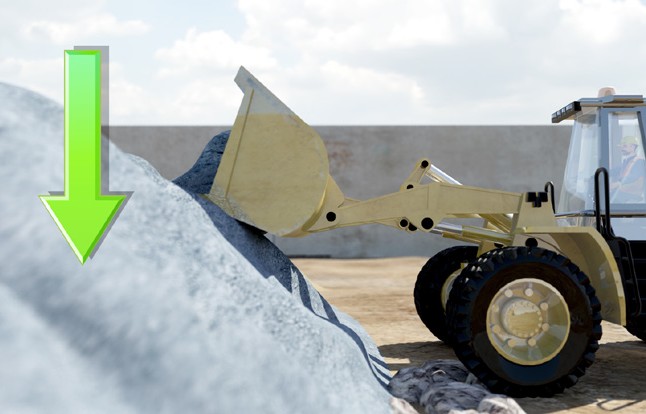 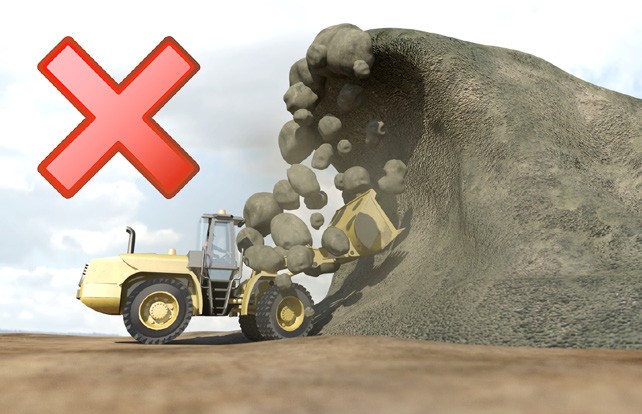 z
z
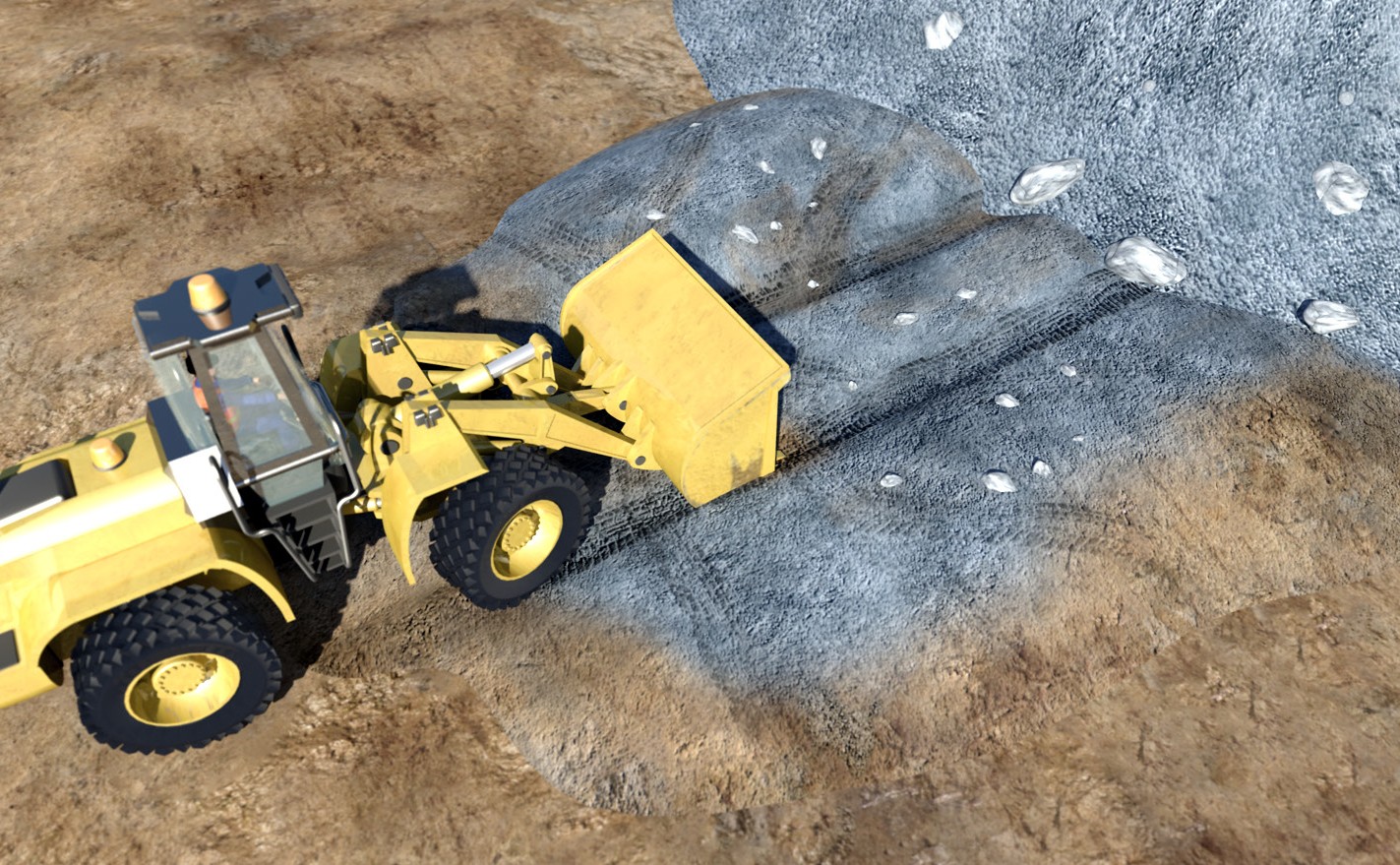 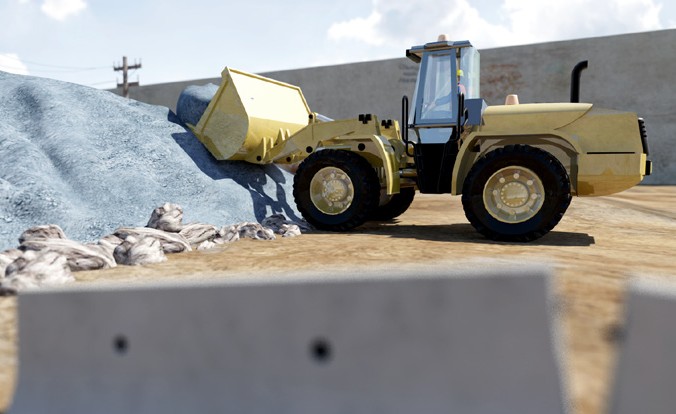 9
May not be reproduced
© Easy Guides Australia Pty. Ltd.
PC 1.3
GENERAL INFORMATION
Environmental management plan (EMP)
z
z
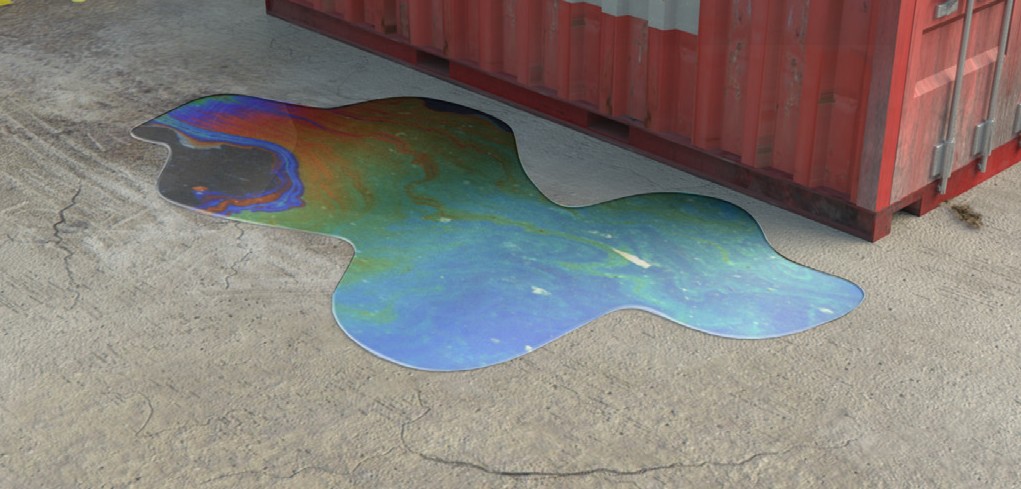 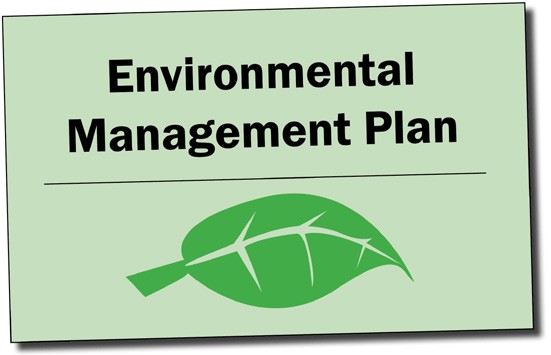 z
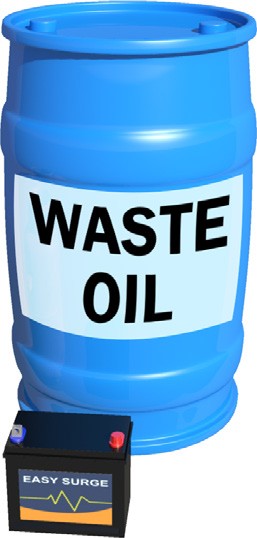 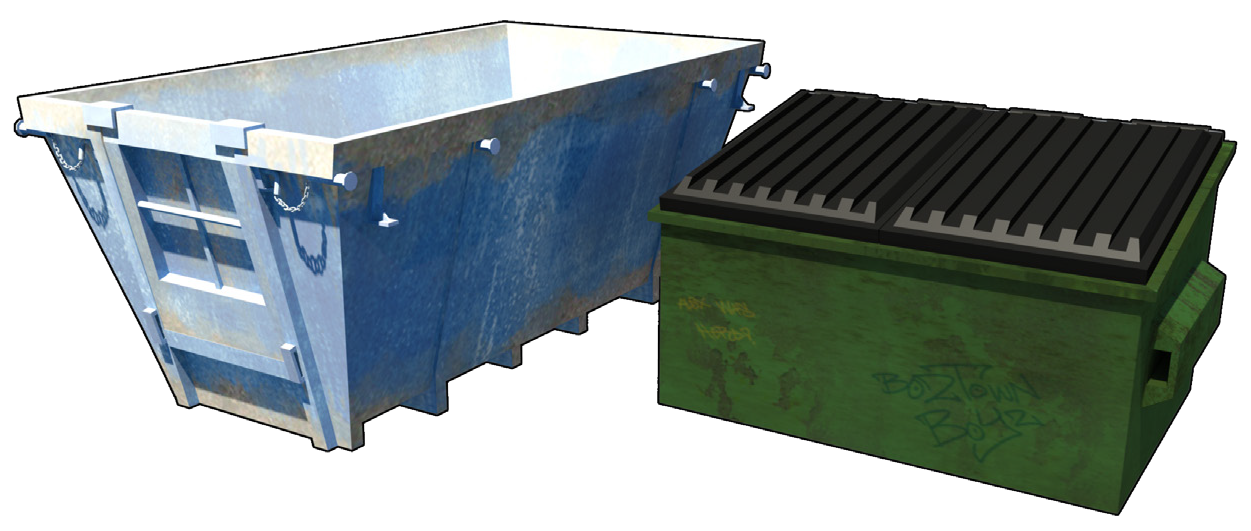 10
May not be reproduced
© Easy Guides Australia Pty. Ltd.
Plan and prepare for tracked  front end loader operations
Element 1
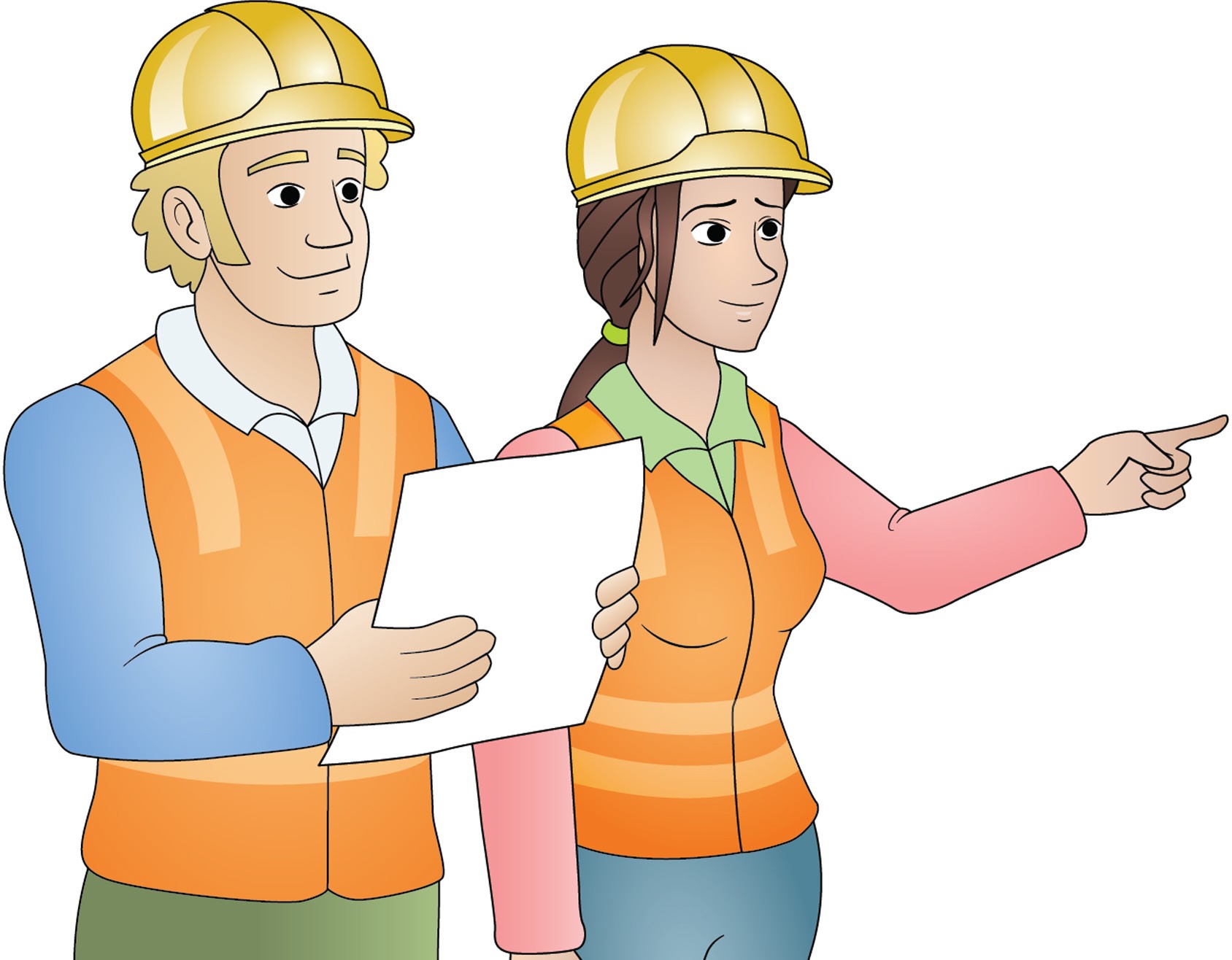 11
May not be reproduced
© Easy Guides Australia Pty. Ltd.
PC 1.1	PLAN AND PREPARE FOR TRACKED FRONT END LOADER OPERATIONS
Work Health & Safety Legislative Requirements
z
‘Laws to keep your workplace safe’
WHS/OHS requirements are outlined in Acts, Regulations,  Codes of Practice and Australian Standards.
WHS/OHS Acts
‘WHS/OHS Acts’ are laws that explain how to improve health  and safety in the workplace.
For example: Model National WHS Act, June 2011.  WHS has the same meaning as OHS in this document.

Regulations
‘Regulations’ explain specific parts of the Act.
For example: Part 4.3 – Confined spaces, Part 4.4 – Falls.
Codes of Practice/Compliance Codes
‘Codes of Practice’ are practical guidelines on how to comply with (meet the rules of) legislation.  For example: HAZARDOUS MANUAL TASKS Code of Practice, 23rd December 2011.

Australian Standards
‘Australian Standards’ are work guidelines that set the minimum accepted performance or quality
for a specific hazard, process or product.
For example: AS 2550 – Cranes, hoists and winches – safe use set.
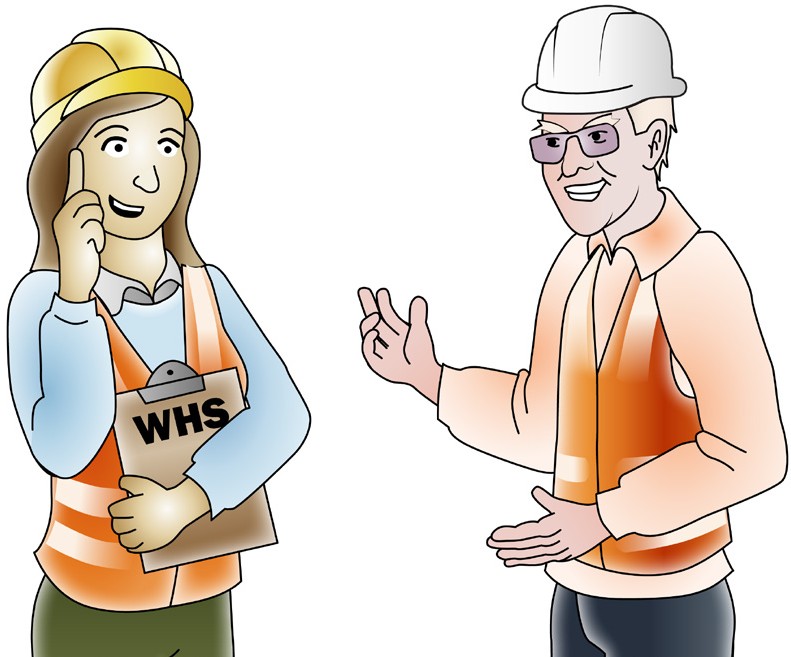 z
z
z
z
12
May not be reproduced
© Easy Guides Australia Pty. Ltd.
PC 1.2
PLAN AND PREPARE FOR TRACKED FRONT END LOADER OPERATIONS
QUESTION 10
What do the job’s work  instructions explain?
Work instructions explain:
z
z
What to do in unexpected  situations like bad weather
What the job is
Where the job is
z
z
z
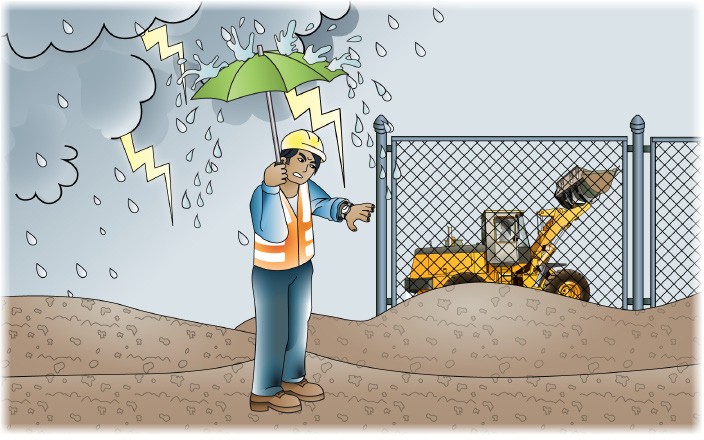 How to do the  job safely
How long the  job will take
What tools  and equipment  you need
How to do the  job from start  to finish
z
z
z
z
13
May not be reproduced
© Easy Guides Australia Pty. Ltd.
PC 1.3
PLAN AND PREPARE FOR TRACKED FRONT END LOADER OPERATIONS
QUESTION 11
What does the  environmental  management plan (EMP)  tell you?
z
z
z
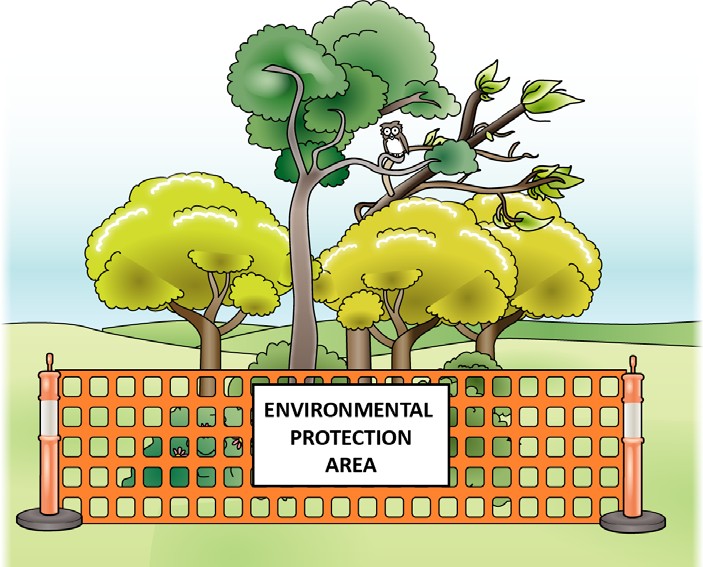 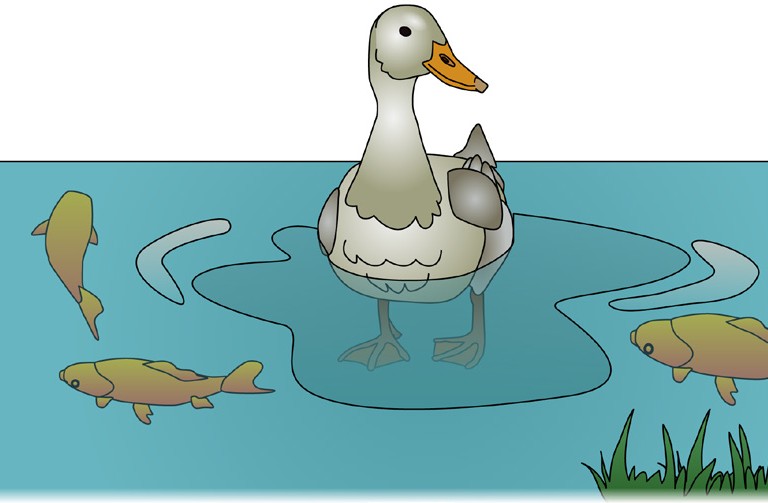 z
z
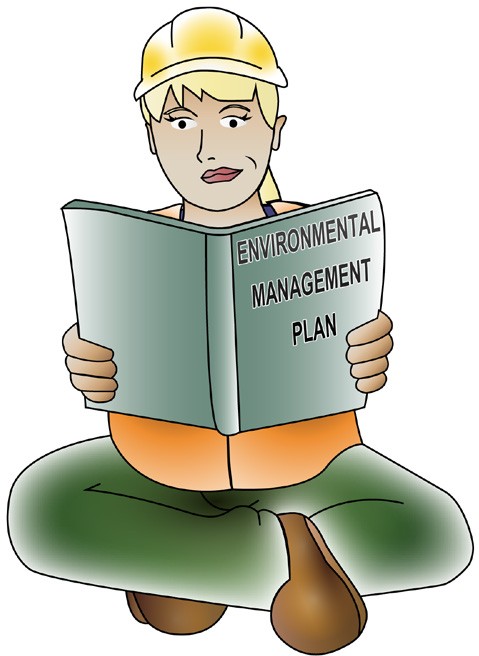 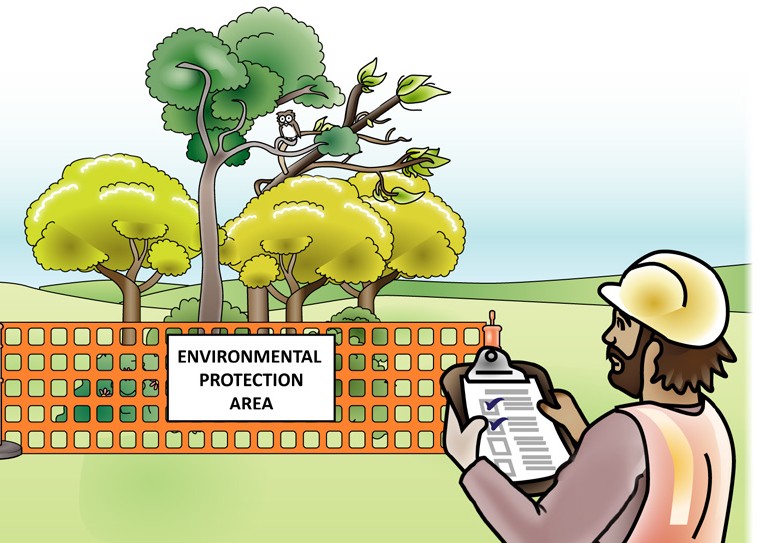 14
May not be reproduced
© Easy Guides Australia Pty. Ltd.
PC 1.3
PLAN AND PREPARE FOR TRACKED FRONT END LOADER OPERATIONS
QUESTION 12
What environmental  challenges should you be  careful of when working?
z
Asbestos from old buildings
z
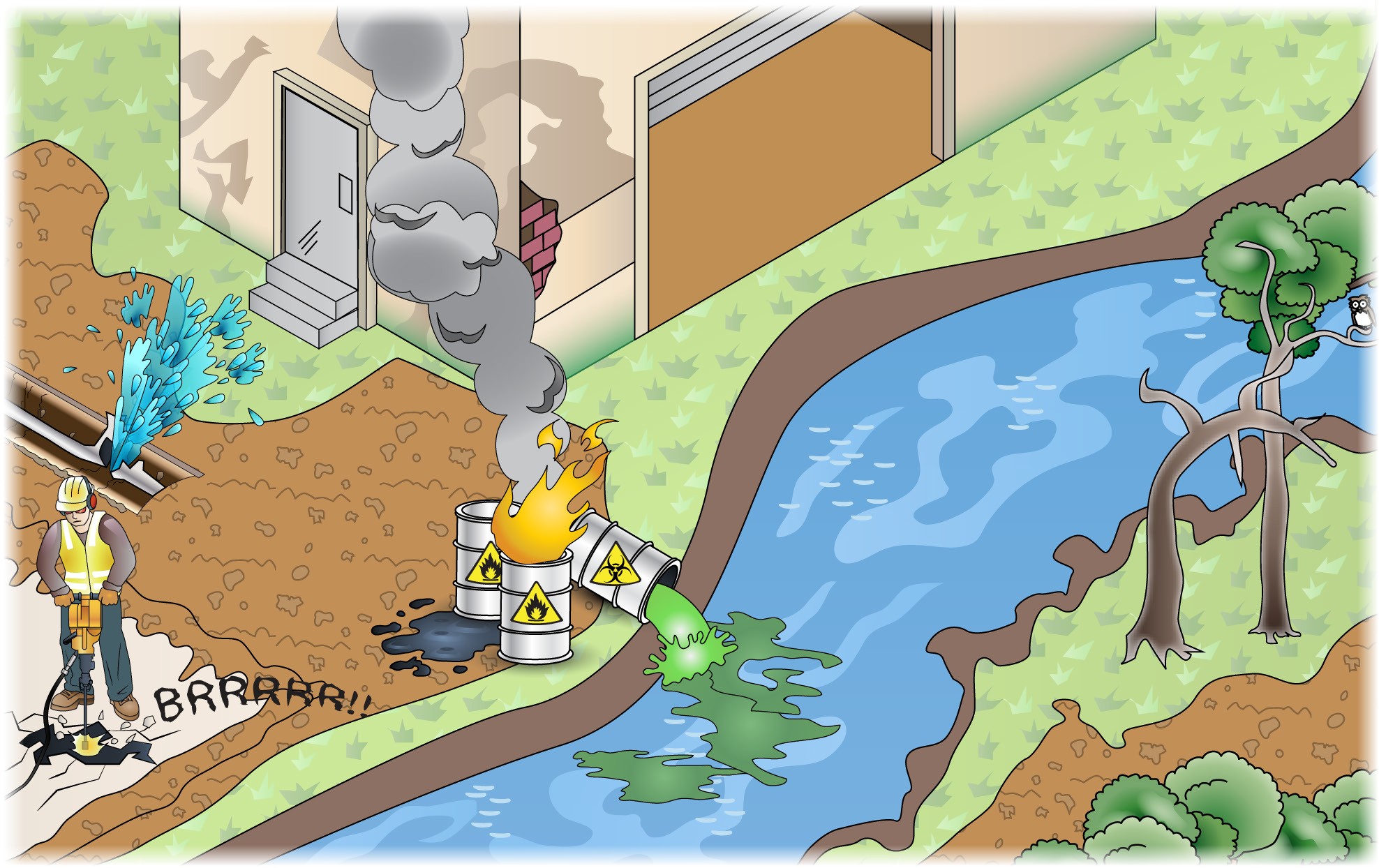 Confined spaces
z
Damage to  underground  services
z
Air pollution
z
Fire
z
Damage to  plants and trees
z
Noise
z
Waste management
z
Soil damage  and erosion
Leaking fuels
z
z
15
May not be reproduced
© Easy Guides Australia Pty. Ltd.